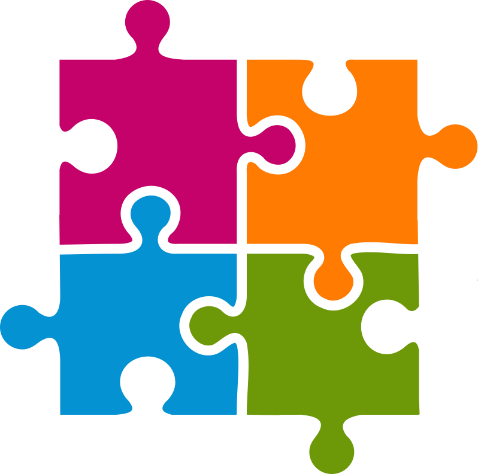 Family Engagement in Madison’s 4K Program: Implications for Children’s School Readiness
Alejandra Ros Pilarz
University of Wisconsin-Madison
School of Social Work
Presentation for MEP Research Symposium 
April 26, 2018
Family Engagement and Children’s School Readiness
Family engagement is an important component of preschool program quality
Stronger family engagement in preschool has been associated with better child cognitive and socioemotional outcomes
Family engagement can:
Increase parents’ knowledge of and support for child’s learning at home
Strengthen parents’ social networks
Connect parents to needed resources in the community
Sources: Ansari & Gershoff, 2016; Arnold, Zeljo, Doctoroff, & Ortiz (2008); Forry, Moodie, Simkin, & Rothenberg (2011); Powell, Son, File, & San Juan, (2010); Sommer et al. (2017)
6 Standards
For family & Community Engagement in MMSD
Standard 1
Welcoming all families into the School Community

Standard 2
Communicating Effectively

Standard 3
Supporting Student Success

Standard 4
Speaking up for every child

Standard 5
Sharing Power

Standard 6
Collaborating with Community
Center/School Environment
Research Questions & Methods
What family engagement practices do 4K site directors/school principals and teachers use to communicate with, involve, and support families?
Survey of 4K teachers, school principals, and community-based early care and education (ECE) site directors in March/April 2017
How do parents perceive and experience 4K programs’ family engagement practices? 
Focus groups with 4K parents in May/June 2017
Are family engagement practices related to children’s attendance in 4K and school readiness skills at the end of the 4K program year?
Link survey data with MMSD administrative records on student characteristics, attendance, report cards, and early literacy assessment (PALS) scores 
Used a statistical model (OLS regression) to estimate associations between family engagement practices and children’s attendance, early literacy skills, and teachers’ ratings of socioemotional skills
Who participated in the study?
Survey of 4K teachers, principals, and directors
82 teachers (89% response rate at school sites; 83% at ECE sites)
16 principals and 26 directors (67% and 84% response rate)
Majority of participants identified as female and white, non-Hispanic and had some graduate education
Focus groups with 4K parents
15 parents at 3 school sites and 1 ECE site 
9 mothers; 5 fathers; 1 grandmother
5 Spanish-speaking parents
Linked survey data and MMSD administrative records
1743 4K students from 2016-2017 school year whose teacher or principal/director participated in survey
What are 4K programs doing to engage families?
%
%
%
%
What are 4K teachers doing to engage families?
*
*Teachers at ECE sites reported doing this more frequently, on average, than teachers at school sites
What are 4K teachers doing to engage families?
*
*Teachers at ECE sites reported doing this more frequently, on average, than teachers at school sites
What are parents’ perspectives on family engagement in 4K?
Regular, two-way communication was important for building strong, trusting parent-teacher relationships and supporting child’s learning at home
“I bring him and pick him up everyday, that is how I talk with her. And because sometimes I arrive early, she talks to me. And one day she almost started crying. Yes, because she says that he has progressed so much; I am very happy to see that he is able to communicate with his friends, that at the beginning he was so shy. But everyday, when I come pick him up that’s when she tells me: today he did this, today he was able to say this or whatever else.” 
Weaker parent-teacher relationships when teachers only communicated “when a need arises” 
“I think here, communication exists when a need arises. You know, as opposed to just kind of a daily or weekly kind of check in. But if something has gone down, she’ll let me know. But most of the time, no news is good news. And unfortunately, that kind of feedback doesn’t really bring any kind of enlightened state in my head to know exactly what’s going on.”
What are parents’ perspectives on family engagement in 4K?
Parental involvement activities like family fun nights helped build a sense of community and supportive relationships between parents
“… at the last family fun night one of my daughter’s classmate’s mom was like you know they had such a fun time together, great best friends in class, you know, we should get together for a play date and go to the park and do a picnic or something.”

But some parents desired more activities, especially for 4K parents only
“A meeting once in a while, a gathering with the parents...I don’t know all of them, honestly. The few I have seen, it is because they have been waiting their turn for the conference or because I see them outside of school, but I don’t really know who they are. I don’t know their names...but we have never spent enough time together to introduce ourselves.”

Scheduling conflicts and language barriers made participation difficult
“And then the parent-teacher association has late meetings, too...Because usually, those started like 6 where you're sitting down for dinner at that time and getting ready to go to bed at 7. So even if there’s child care provided then it totally messes up the schedule. And one of the best things for children is to have a schedule.”
What are parents’ perspectives on family engagement in 4K?
4K programs’ efforts to connect parents to family support services in the community made parents feel welcome and that the program cares about families 
“Yeah, she makes sure that everything, like if you can’t figure out something or you can’t get this done, she’s giving you time, she’s helping you. She’s understanding. She’s not making you feel uncomfortable. Like oh my God. Like say if I’m not going to have this payment. She’s like we’re going to get it together.”

However, some parents reported being unaware of services through their school and expressed need for better communication
“No, no. Well, nothing that I can remember, no. It’s just that sometimes, the e-mails are in English, I really don’t know. Maybe I have received them, they have come, but I don’t understand all of them.”
Are family engagement practices associated with child attendance and school readiness skills?
Found few associations between family engagement practices and child outcomes; effects were small in magnitude
Teachers’ practices—for communicating with and involving parents—were associated with higher early literacy skills at the end of 4K
Site-level practices were not—except that programs’ efforts to connect parents to family support services were associated with higher early literacy skills
Associations were smaller (and often not statistically significant) when taking into account children’s fall early literacy scores
Summary and Implications
Regular, two-way communication about child’s learning was...
frequently reported by teachers 
important to parents for supporting child’s learning
may be challenging when parents do not regularly visit 4K program 
Parental involvement opportunities were...
more frequently reported at ECE sites
helpful in building supportive relationships, especially when focused on 4K parents
Connecting parents to social and family support services was...
somewhat less frequent than other types of practices
valued by many parents, but parents were often unaware of available services
Non-English speaking parents face unique challenges
especially when teachers, program staff, and other parents do not speak their language
75% or fewer programs provide translated materials or interpreters
Acknowledgements
Thank you to the 4K teachers, directors, principals, and parents who participated in this study!
This project is being carried out with the support of the Madison Education Partnership with funding from the Wisconsin Center for Education Research.
Research Assistants: Ying-Chun Lin and Elizabeth Premo
MMSD, WCER, and MEP project staff: Beth Vaade, Bo McCready, Barbie Klawikowski, Dominique Bradley, Jaymes Pyne, and others

Thank you!
Alejandra Ros Pilarz
pilarz@wisc.edu